Being respectful of others
Task 1
Draw a picture of a builder or a hairdresser.
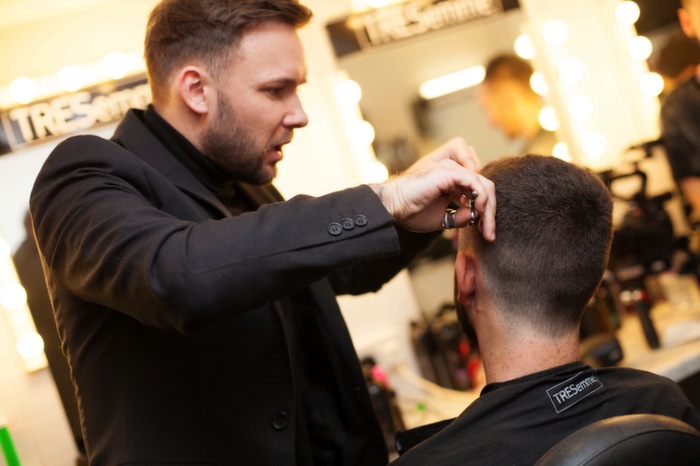 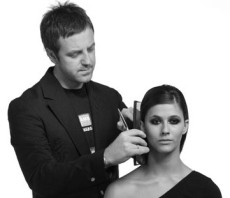 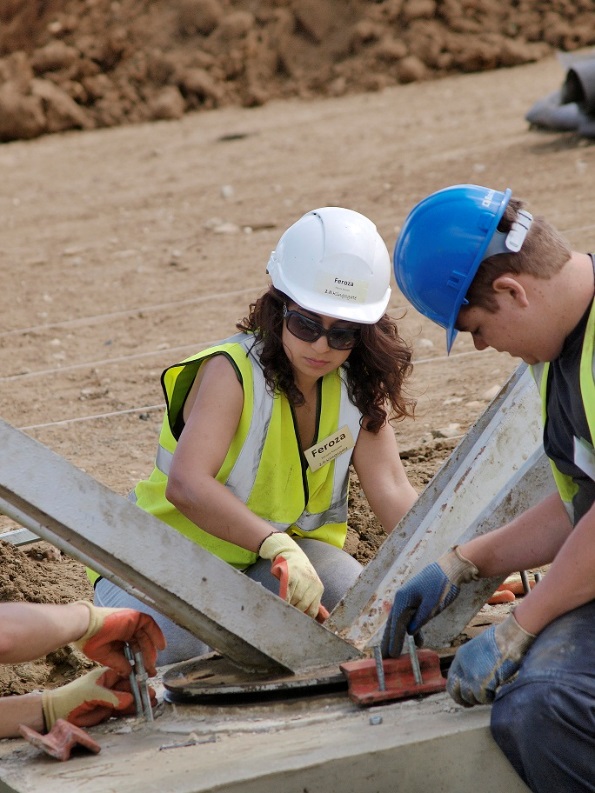 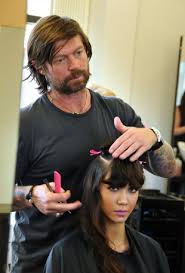 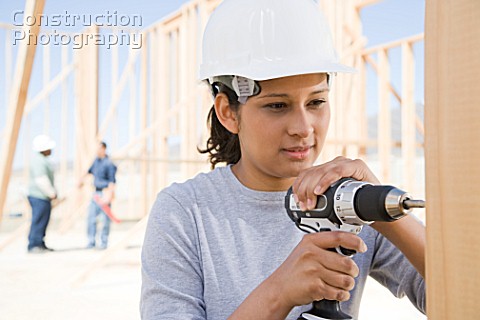 What do you think this man’s job is?
Doctor